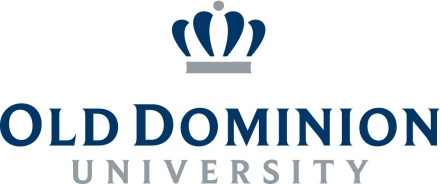 Abstract
Results
A brief, comprehensive summary of the contents of the article; it allows readers to survey the contents of an article quickly [250 words].
Mention all relevant results, including those that run counter to expectation. Report the data in sufficient detail to justify your conclusions (e.g., Tables, testimonials, charts, figures).
Student’s Presentation Title
Name, Major, Anticipated Graduation Date
If your audience walks away only learning one thing, what should it be?  Put that here.
Introduction & Literature
Discussion
Evaluate and interpret the results implications, especially in respect to your original hypotheses. Emphasize any theoretical or practical consequences of the results. Discuss any limitations of study and problems left unsolved.
Introduce the problem. Why is the problem important? What does previous literature state? How does this study differ from, and build on prior literature? What are the hypotheses of the study?
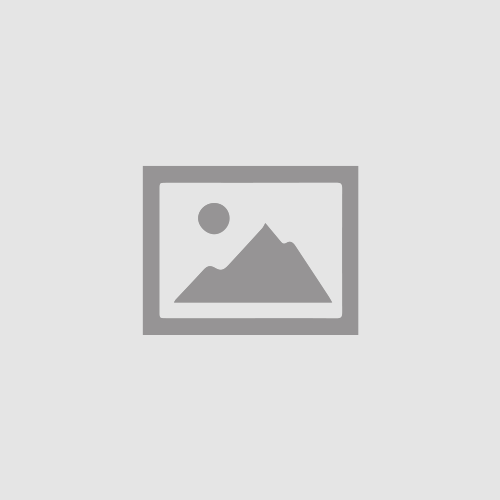 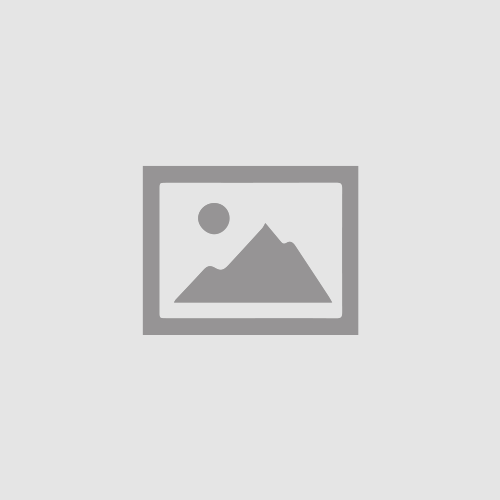 Methods
Works Cited
Describe in detail how the study was conducted. Identify the sample adequately. Describe the methods used to collect data as well as methods used to enhance the quality of measurement. Specify the research design.
Acknowledge the work of previous scholars and provide a reliable way to locate it.
Add contact information here: email, ePortfolio link, professional social media, etc.
[Speaker Notes: Note: on these slides, feel free to use as many or as few photos or other images (logos, screenshots, etc.) as you think are appropriate.  You are not limited to the images in this layout pattern.  Make it your own! (And take this note off of the slides.)]
[Presentation Title]: Abstract
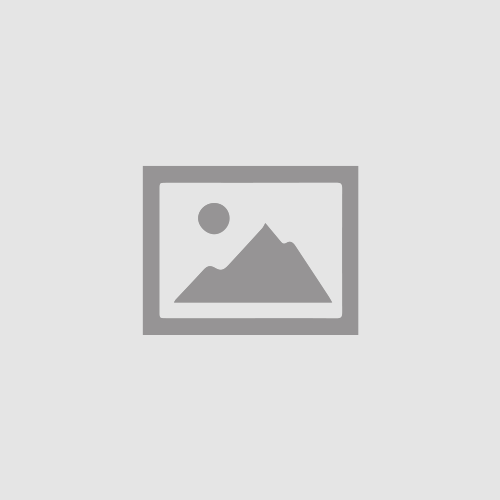 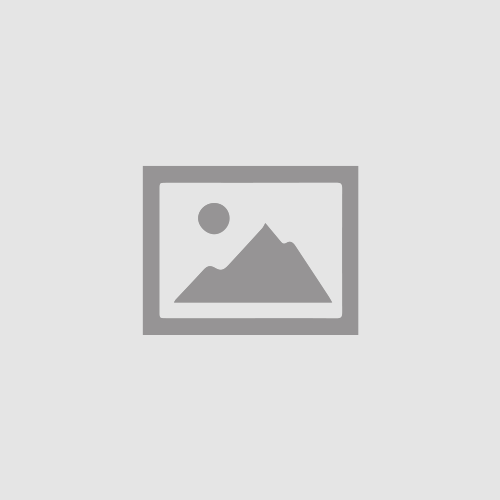 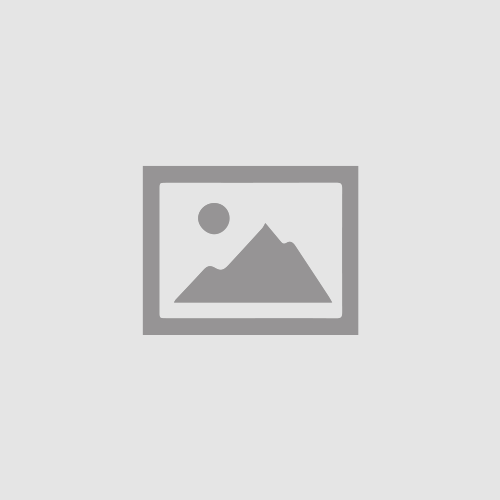 Add contact information here: email, ePortfolio link, professional social media, etc.
[Speaker Notes: Note: on these slides, feel free to use as many or as few photos or other images (logos, screenshots, etc.) as you think are appropriate.  You are not limited to three images in this layout pattern.  Make it your own! (And take this note off of the slides.)]
[Presentation Title]: Introduction
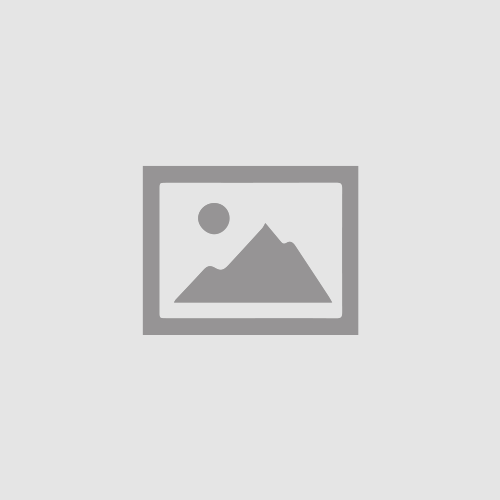 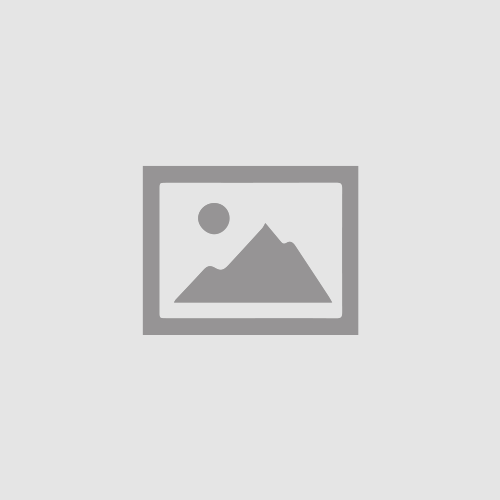 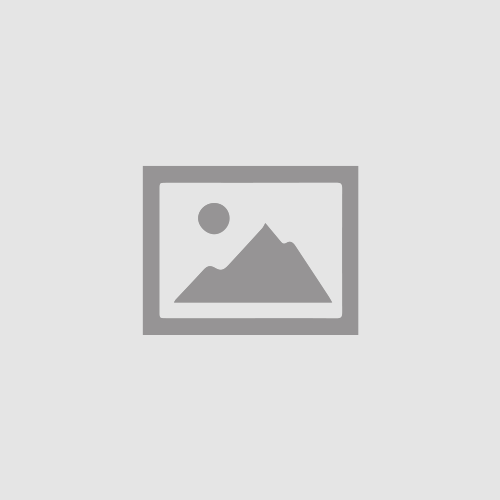 Add contact information here: email, ePortfolio link, professional social media, etc.
[Speaker Notes: Note: on these slides, feel free to use as many or as few photos or other images (logos, screenshots, etc.) as you think are appropriate.  You are not limited to three images in this layout pattern.  Make it your own! (And take this note off of the slides.)]
[Presentation Title]: Literature
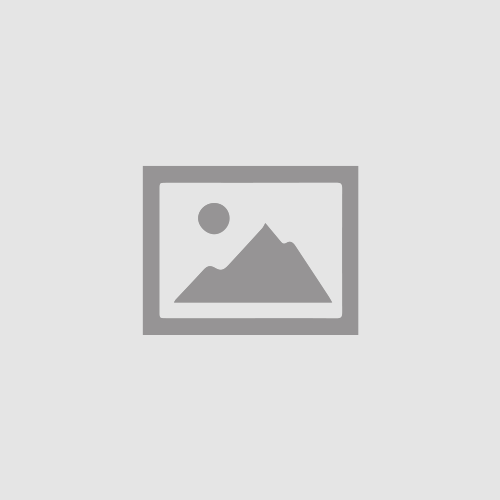 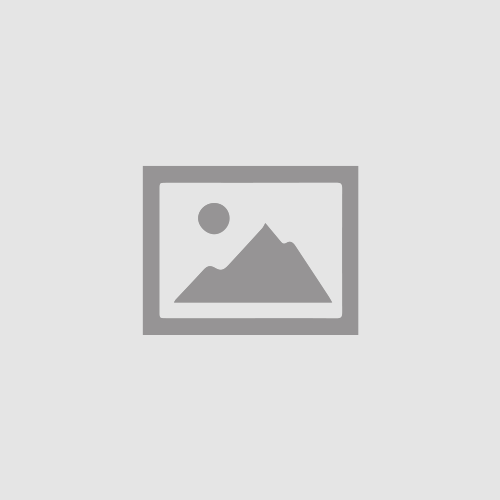 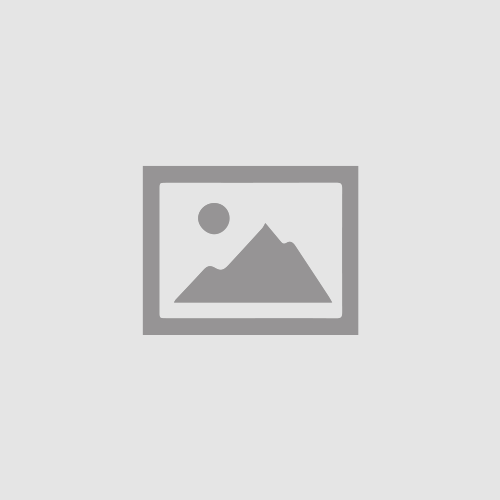 Add contact information here: email, ePortfolio link, professional social media, etc.
[Speaker Notes: Note: on these slides, feel free to use as many or as few photos or other images (logos, screenshots, etc.) as you think are appropriate.  You are not limited to three images in this layout pattern.  Make it your own! (And take this note off of the slides.)]
[Presentation Title]: Method
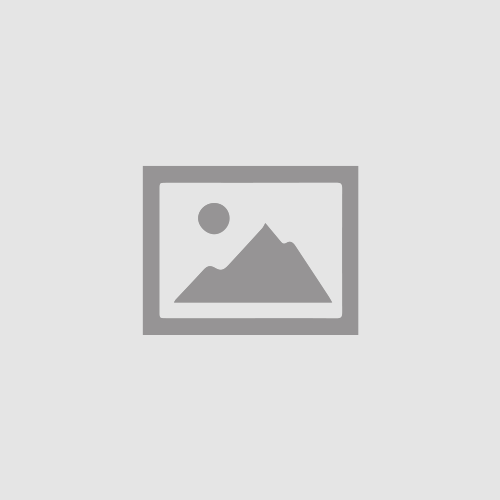 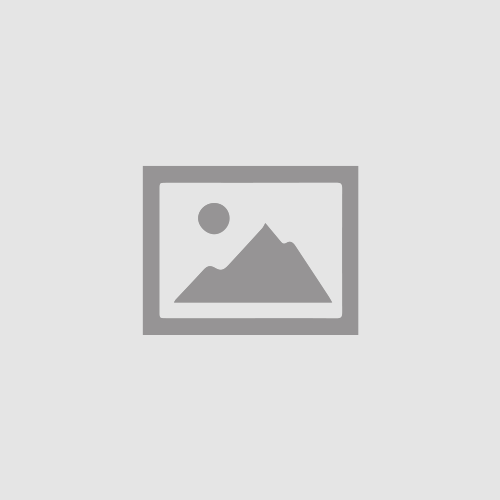 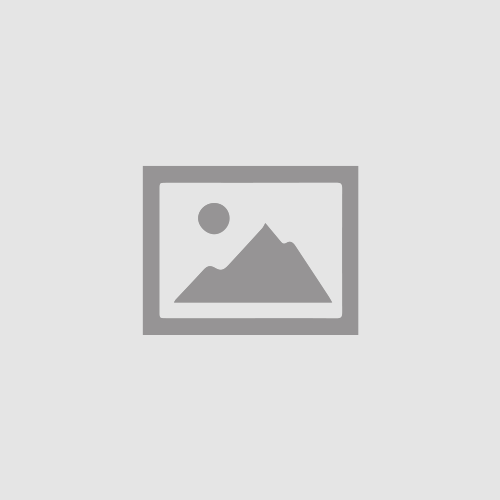 Add contact information here: email, ePortfolio link, professional social media, etc.
[Speaker Notes: Note: on these slides, feel free to use as many or as few photos or other images (logos, screenshots, etc.) as you think are appropriate.  You are not limited to three images in this layout pattern.  Make it your own! (And take this note off of the slides.)]
[Presentation Title]: Results
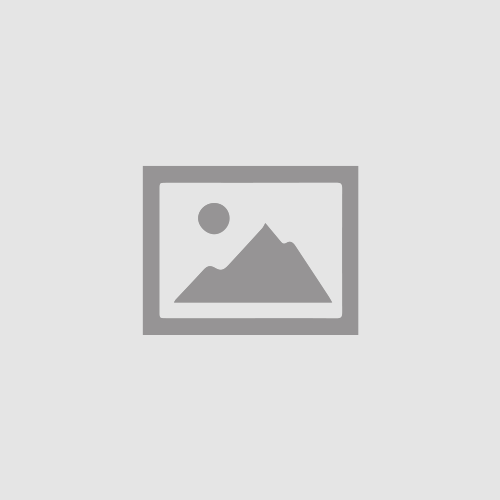 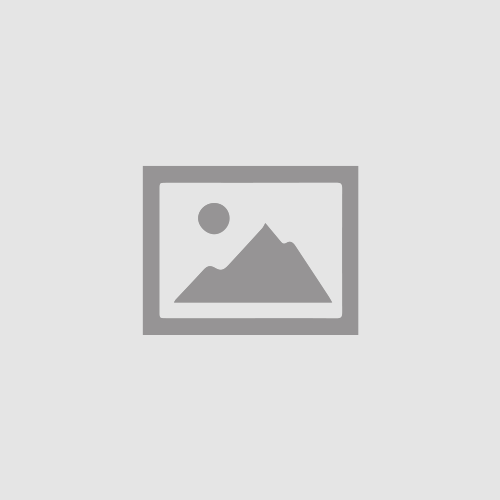 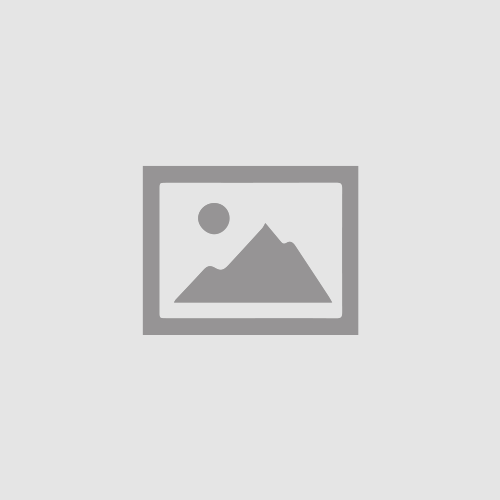 Add contact information here: email, ePortfolio link, professional social media, etc.
[Speaker Notes: Note: on these slides, feel free to use as many or as few photos or other images (logos, screenshots, etc.) as you think are appropriate.  You are not limited to three images in this layout pattern.  Make it your own! (And take this note off of the slides.)]
[Presentation Title]: Discussion
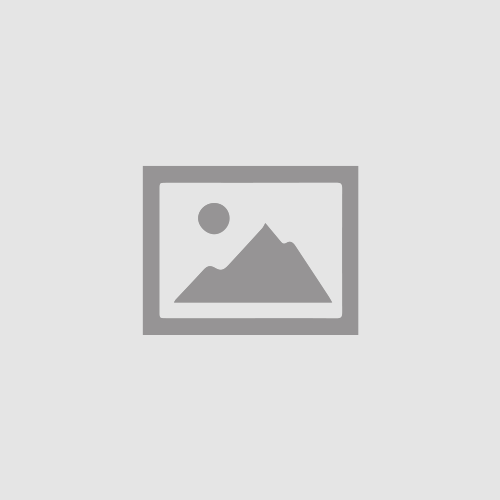 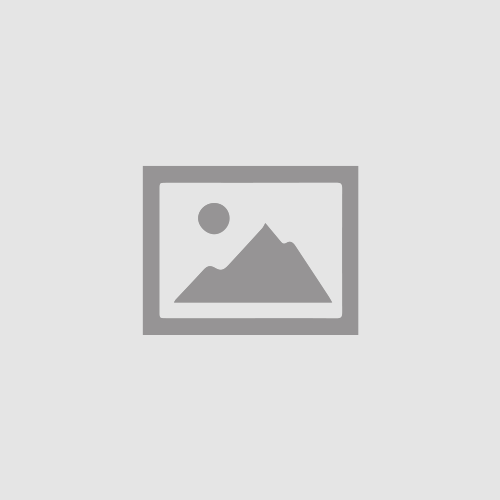 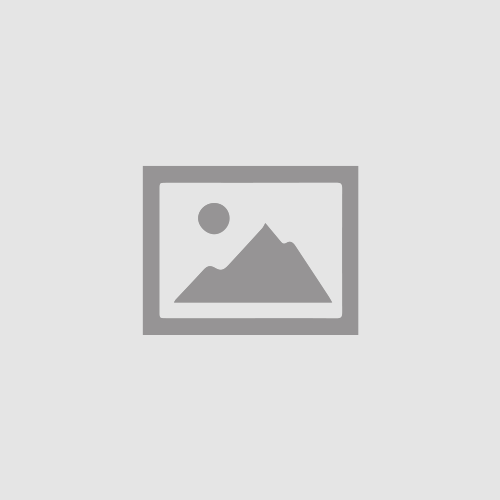 Add contact information here: email, ePortfolio link, professional social media, etc.
[Speaker Notes: Note: on these slides, feel free to use as many or as few photos or other images (logos, screenshots, etc.) as you think are appropriate.  You are not limited to three images in this layout pattern.  Make it your own! (And take this note off of the slides.)]
[Presentation Title]: Works Cited
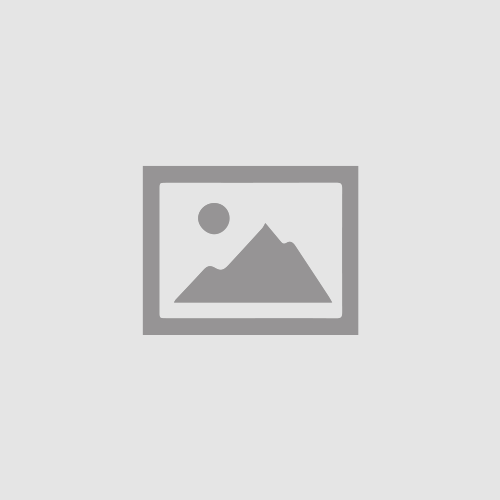 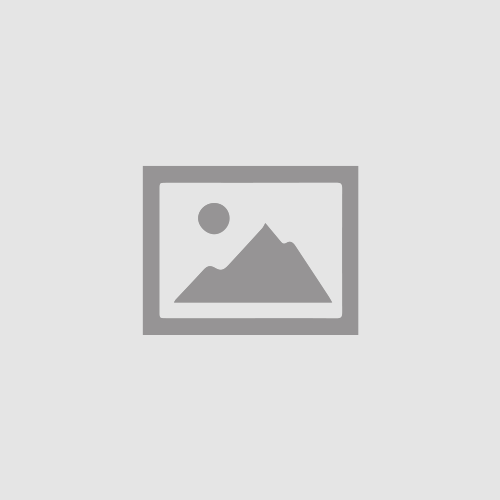 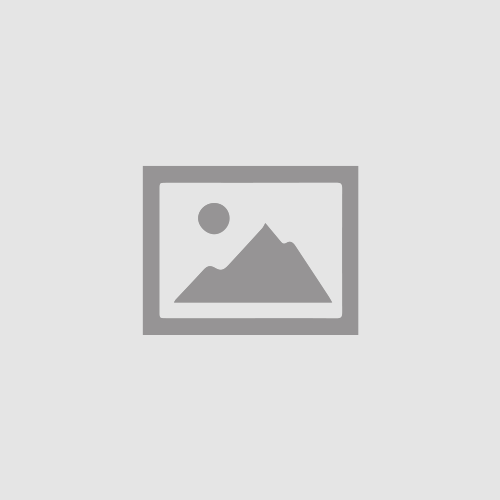 Add contact information here: email, ePortfolio link, professional social media, etc.
[Speaker Notes: Note: on these slides, feel free to use as many or as few photos or other images (logos, screenshots, etc.) as you think are appropriate.  You are not limited to three images in this layout pattern.  Make it your own! (And take this note off of the slides.)]